Дидактическая играЧисла до 1000
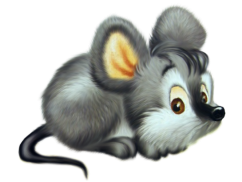 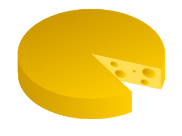 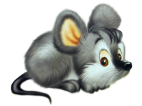 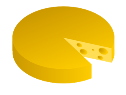 Прибавляй по 10 и приведи мышонка к сыру
177
187
149
130
197
207
168
167
148
129
227
217
157
147
128
238
137
200
237
127
257
247
117
118
248
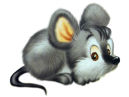 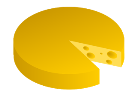 Прибавляй по 10 и приведи мышонка к сыру
177
187
149
130
197
207
168
167
148
129
227
217
157
147
128
238
137
200
237
127
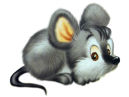 257
247
117
118
248
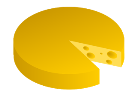 Прибавляй по 10 и приведи мышонка к сыру
177
187
149
130
197
207
168
167
148
129
227
217
157
147
128
238
137
200
237
127
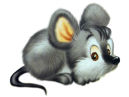 257
247
117
118
248
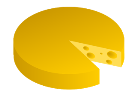 Прибавляй по 10 и приведи мышонка к сыру
177
187
149
130
197
207
168
167
148
129
227
217
157
147
128
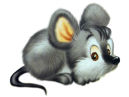 238
137
200
237
127
257
247
117
118
248
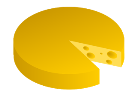 Прибавляй по 10 и приведи мышонка к сыру
177
187
149
130
197
207
168
167
148
129
227
217
157
147
128
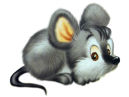 238
137
200
237
127
257
247
117
118
248
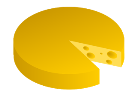 Прибавляй по 10 и приведи мышонка к сыру
177
187
149
130
197
207
168
167
148
129
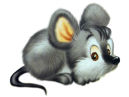 227
217
157
147
128
238
137
200
237
127
257
247
117
118
248
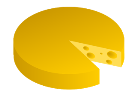 Прибавляй по 10 и приведи мышонка к сыру
177
187
149
130
197
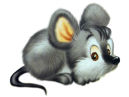 207
168
167
148
129
227
217
157
147
128
238
137
200
237
127
257
247
117
118
248
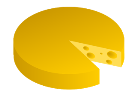 Прибавляй по 10 и приведи мышонка к сыру
177
187
149
130
197
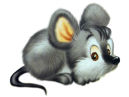 207
168
167
148
129
227
217
157
147
128
238
137
200
237
127
257
247
117
118
248
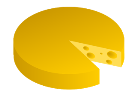 Прибавляй по 10 и приведи мышонка к сыру
177
187
149
130
197
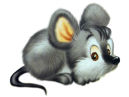 207
168
167
148
129
227
217
157
147
128
238
137
200
237
127
257
247
117
118
248
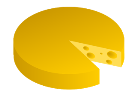 Прибавляй по 10 и приведи мышонка к сыру
177
187
149
130
197
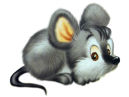 207
168
167
148
129
227
217
157
147
128
238
137
200
237
127
257
247
117
118
248
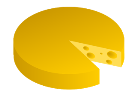 Прибавляй по 10 и приведи мышонка к сыру
177
187
149
130
197
207
168
167
148
129
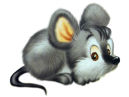 227
217
157
147
128
238
137
200
237
127
257
247
117
118
248
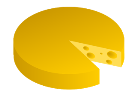 Прибавляй по 10 и приведи мышонка к сыру
177
187
149
130
197
207
168
167
148
129
227
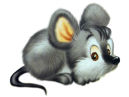 217
157
147
128
238
137
200
237
127
257
247
117
118
248
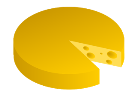 Прибавляй по 10 и приведи мышонка к сыру
177
187
149
130
197
207
168
167
148
129
227
217
157
147
128
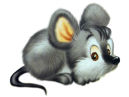 238
137
200
237
127
257
247
117
118
248
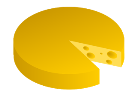 Прибавляй по 10 и приведи мышонка к сыру
177
187
149
130
197
207
168
167
148
129
227
217
157
147
128
238
137
200
237
127
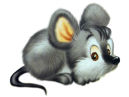 257
247
117
118
248
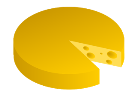 Прибавляй по 10 и приведи мышонка к сыру
177
187
149
130
197
207
168
167
148
129
227
217
157
147
128
238
137
200
237
127
257
247
117
118
248
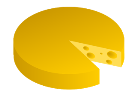 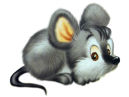 Работа выполнена в рамках мастер - класса «Озвучивание презентаций в программе Audacity» 
на портале «Школьный урок».
Информационные источники
Фон 
Сыр
Мышь
Звуковые файлы записаны и обработаны в программе Audacity